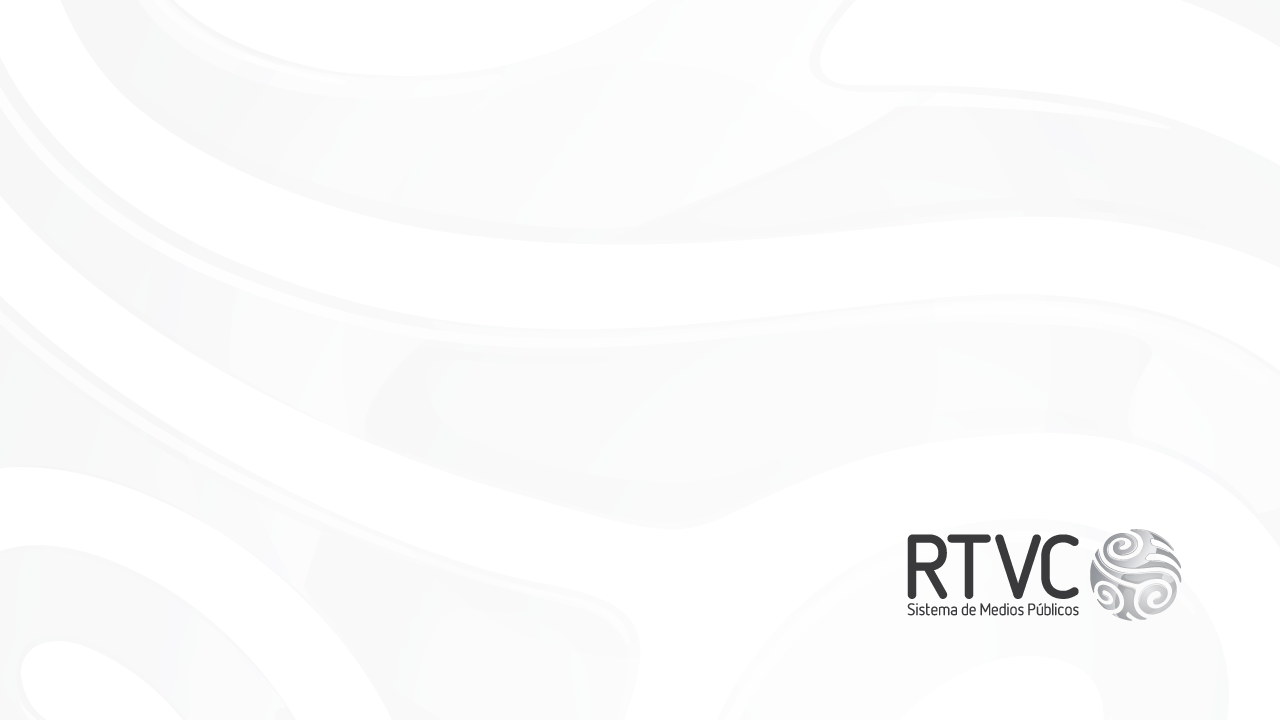 Ejecuciones Presupuestales:
Con corte a 31 de julio de 2019
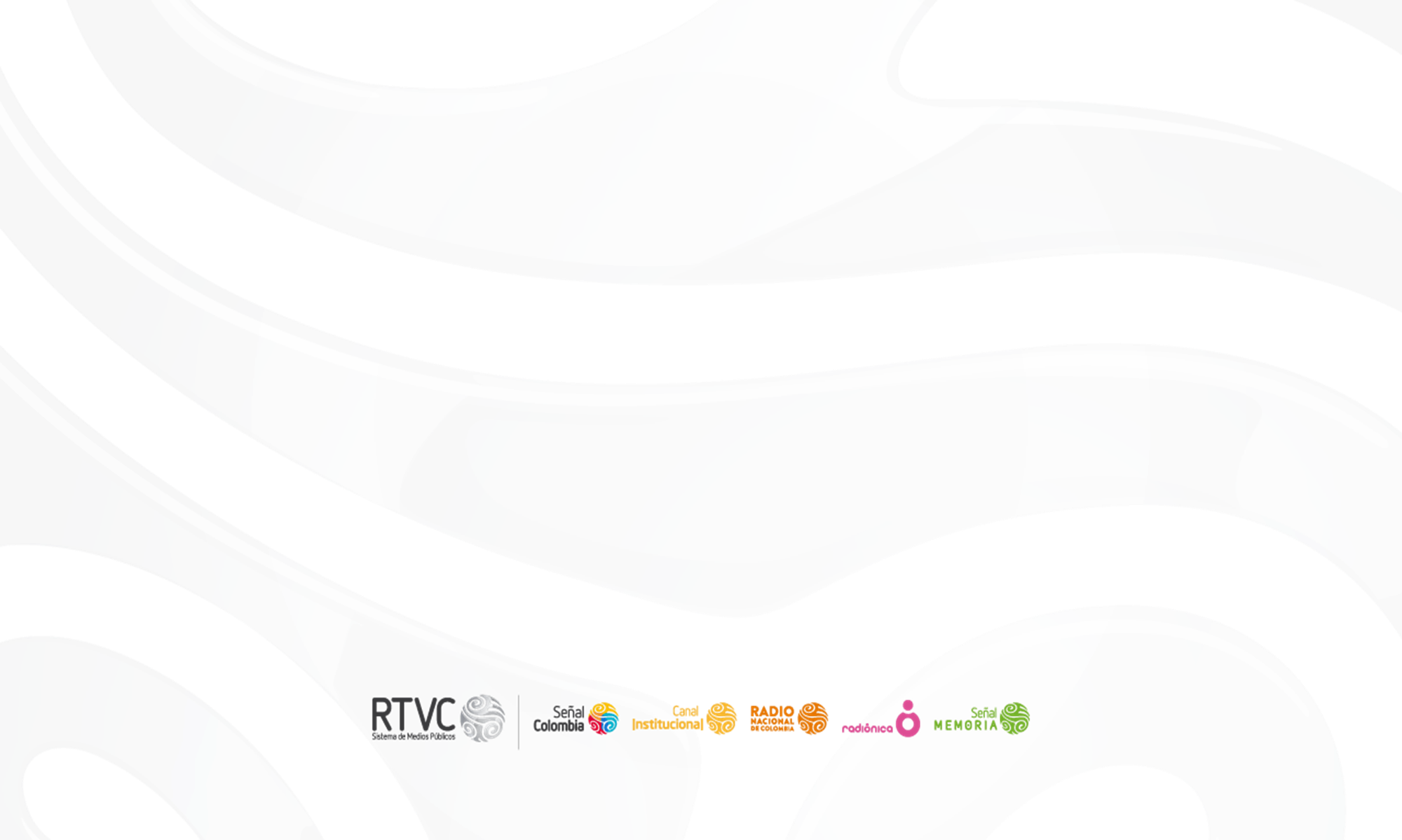 Ejecución de Ingresos
Cifras en millones de pesos
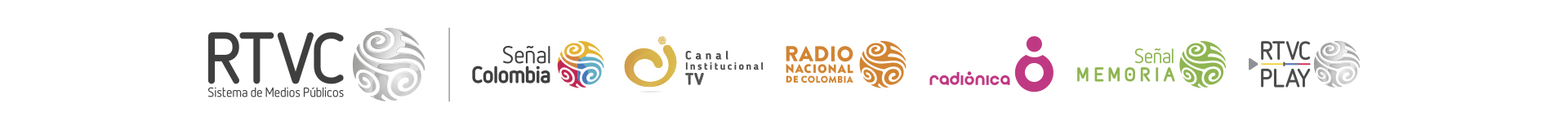 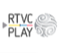 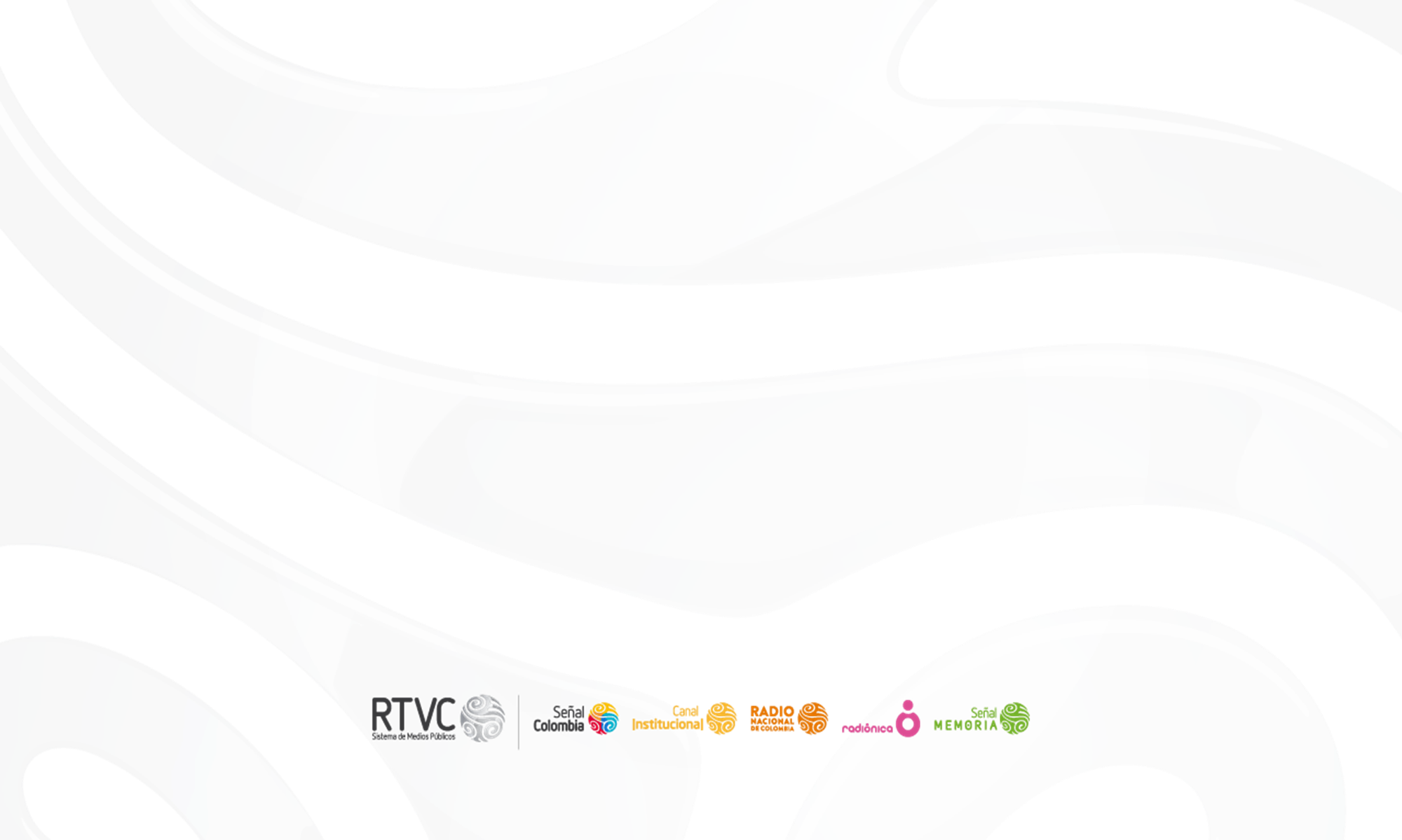 Ejecución de Gastos
Cifras en millones de pesos
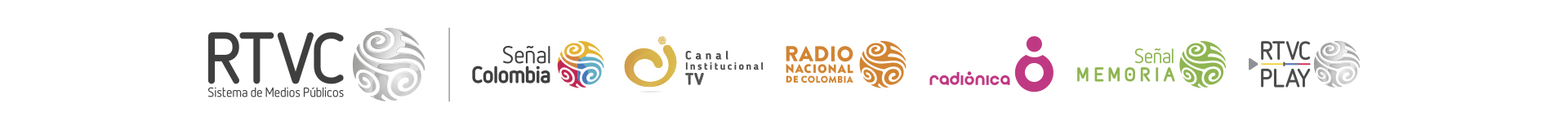 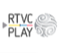 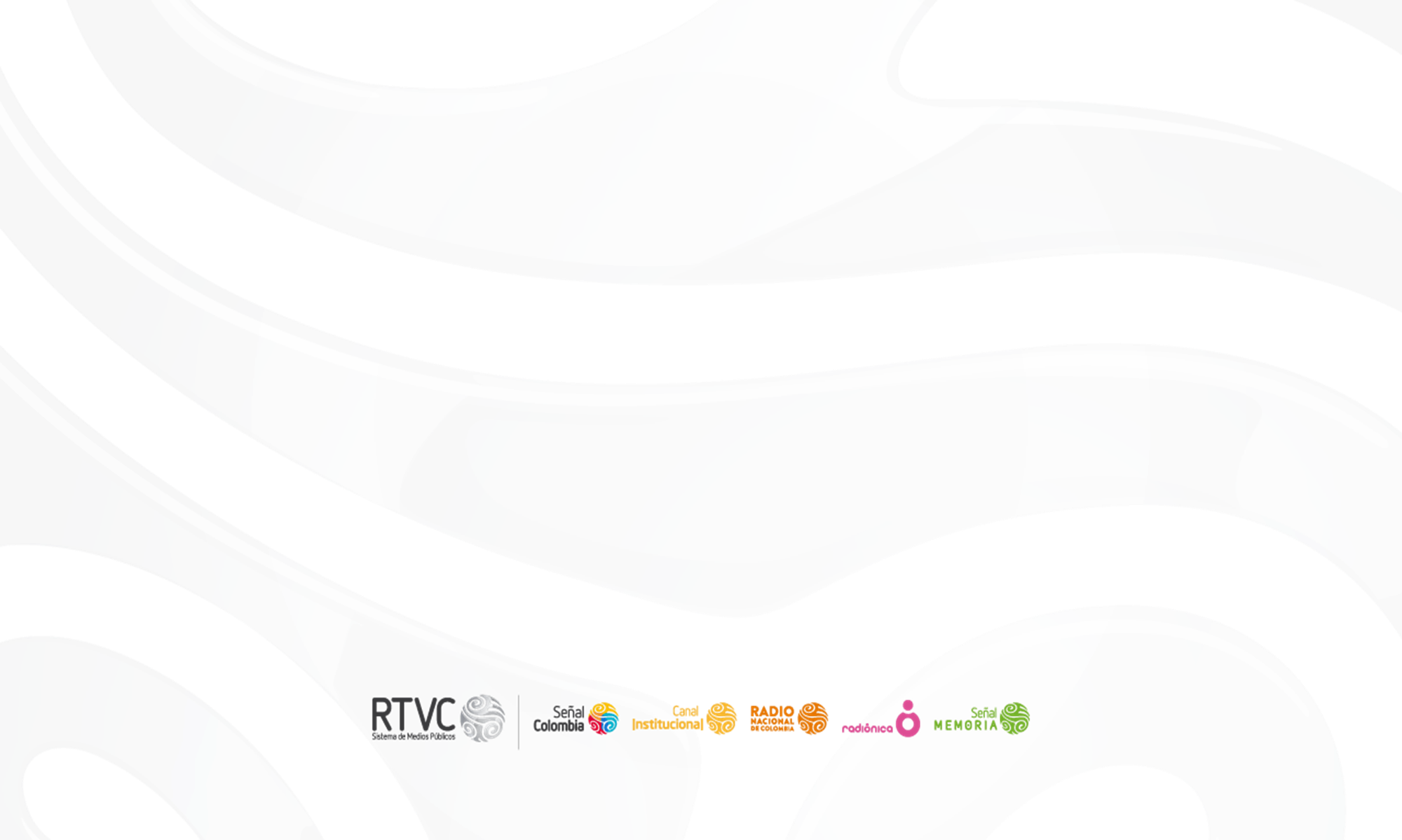 Ejecución de Gastos - Funcionamiento
Cifras en millones de pesos
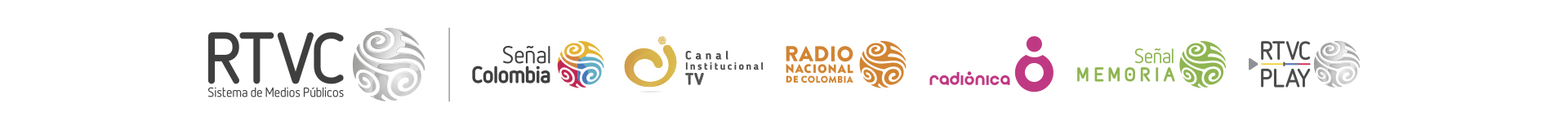 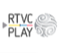 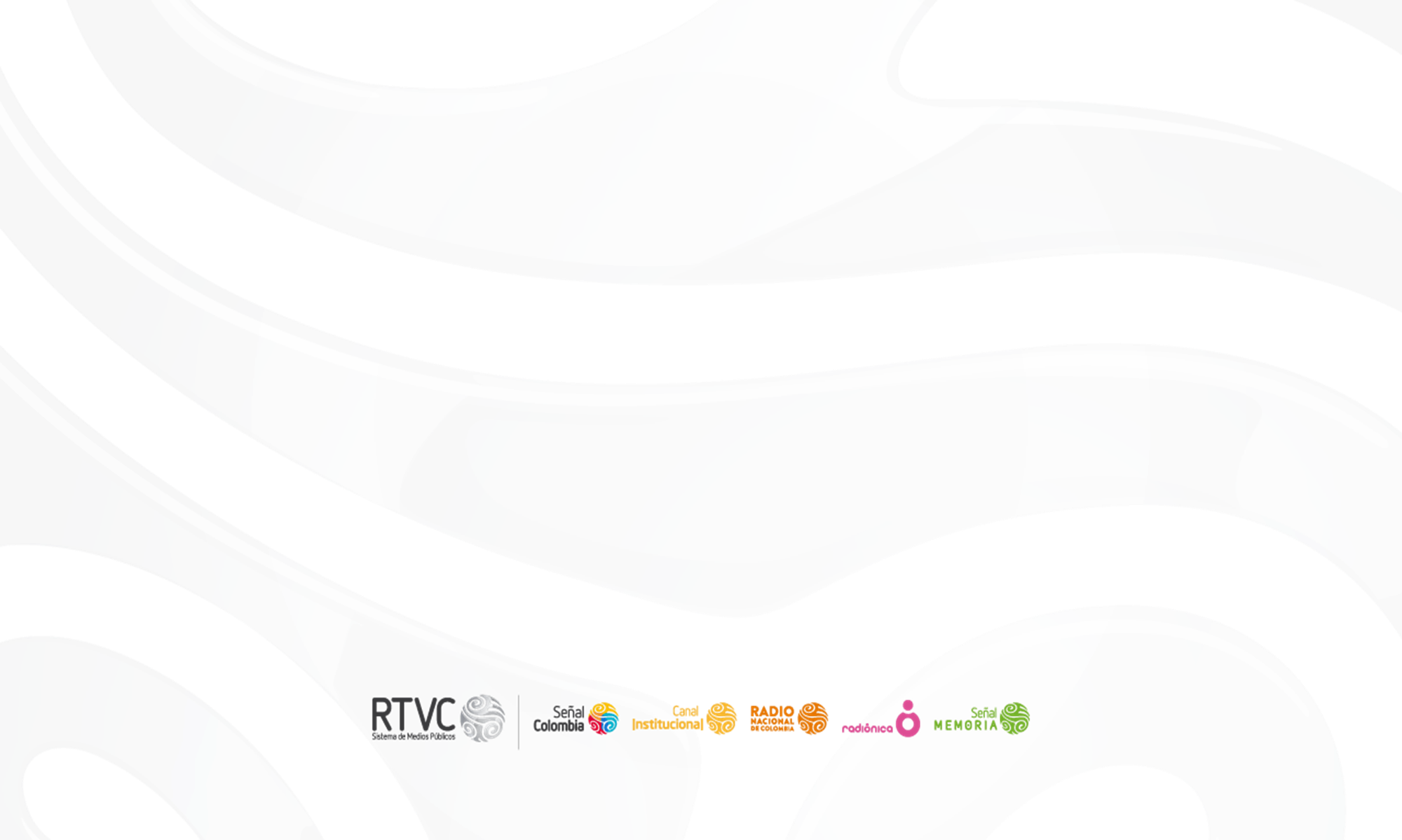 Ejecución de Gastos – Operación Comercial
Cifras en millones de pesos
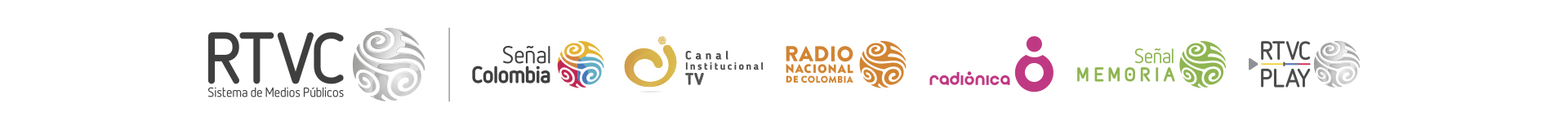 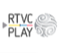 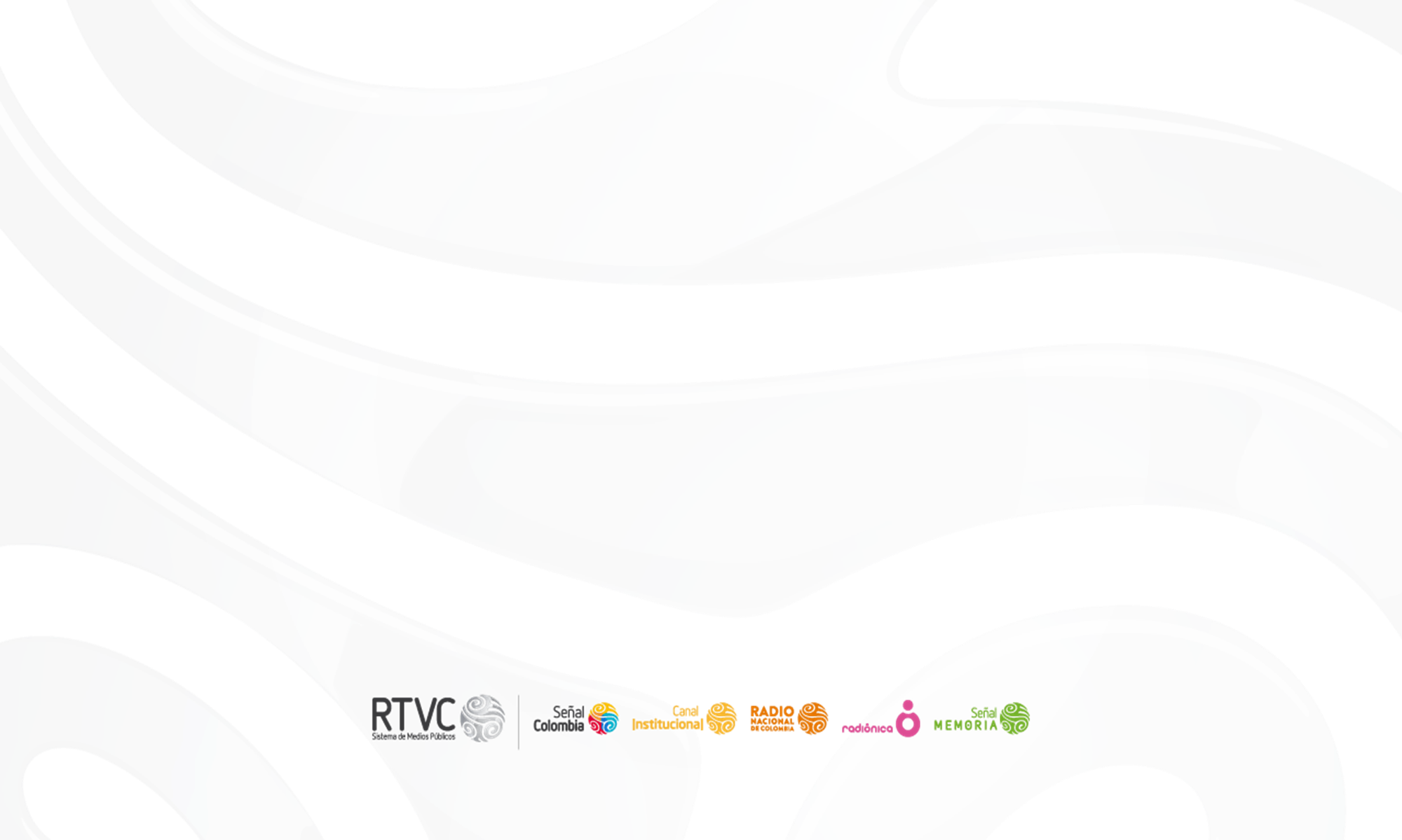 Ejecución de Gastos – Inversión
Cifras en millones de pesos
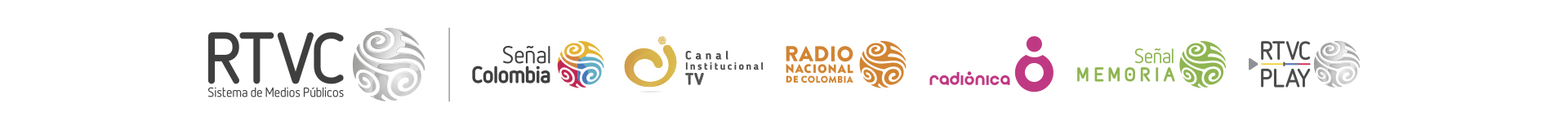 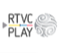 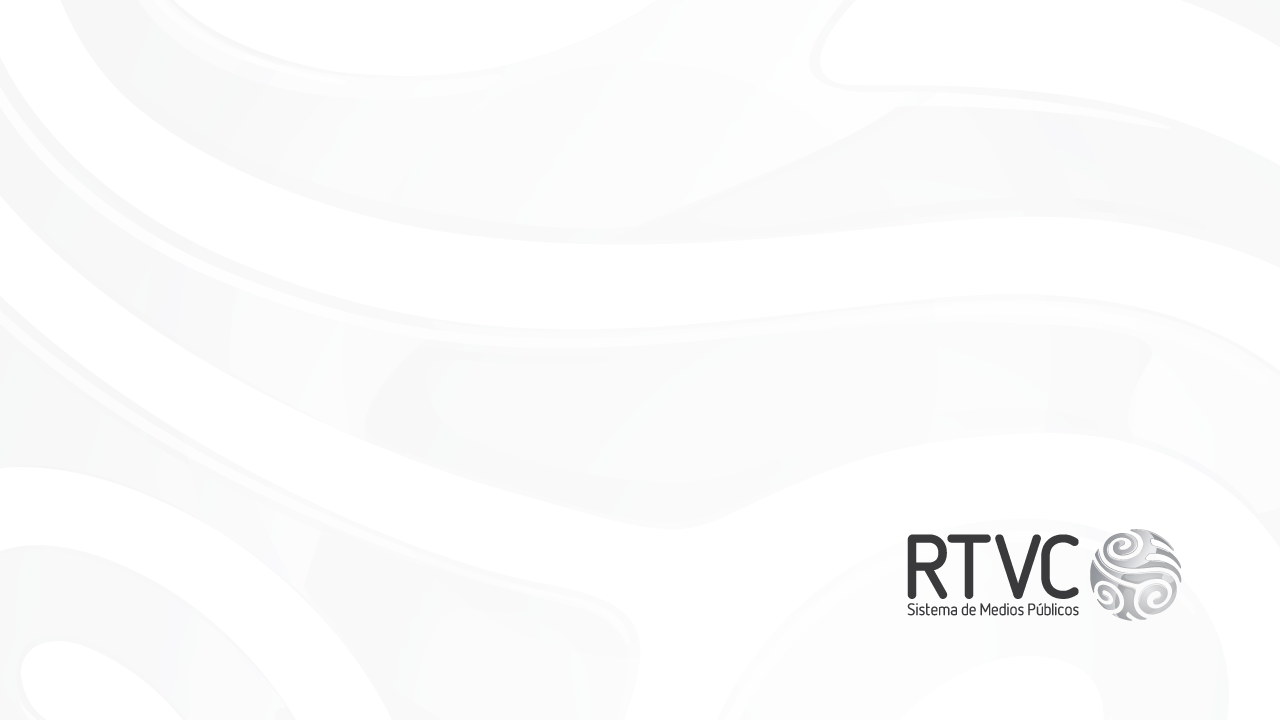 Recursos solicitados 2020 - FONDO UNICO
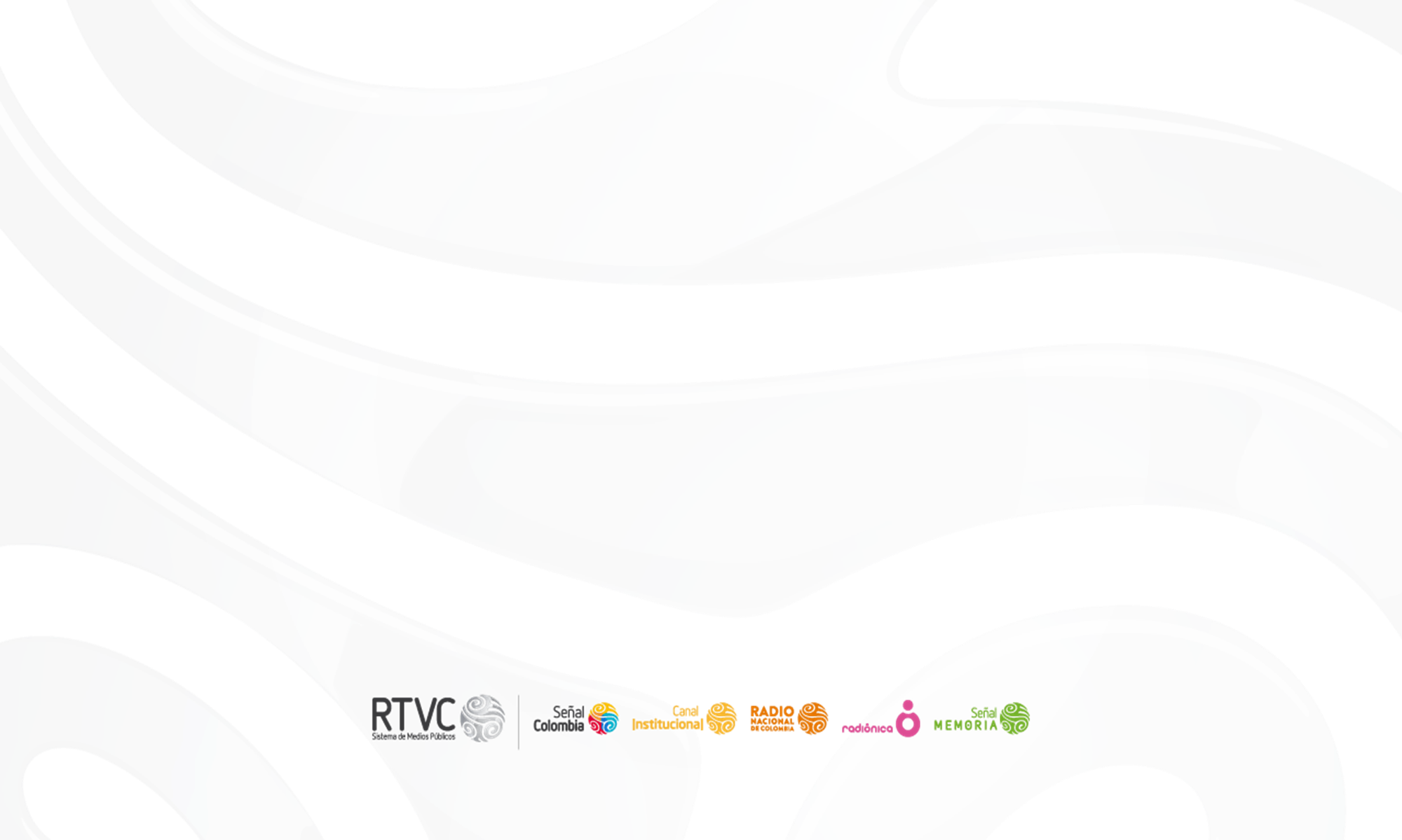 Solicitud realizadas a la ANTV para el FONDO ÚNICO 2020
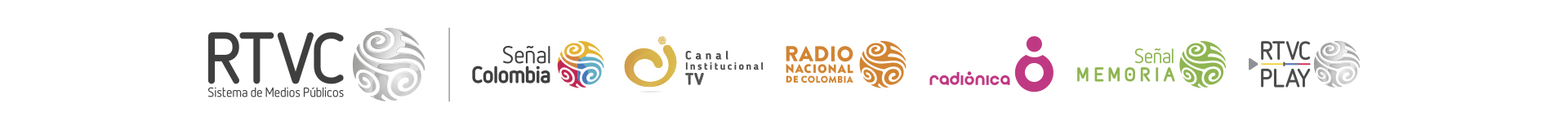 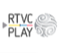 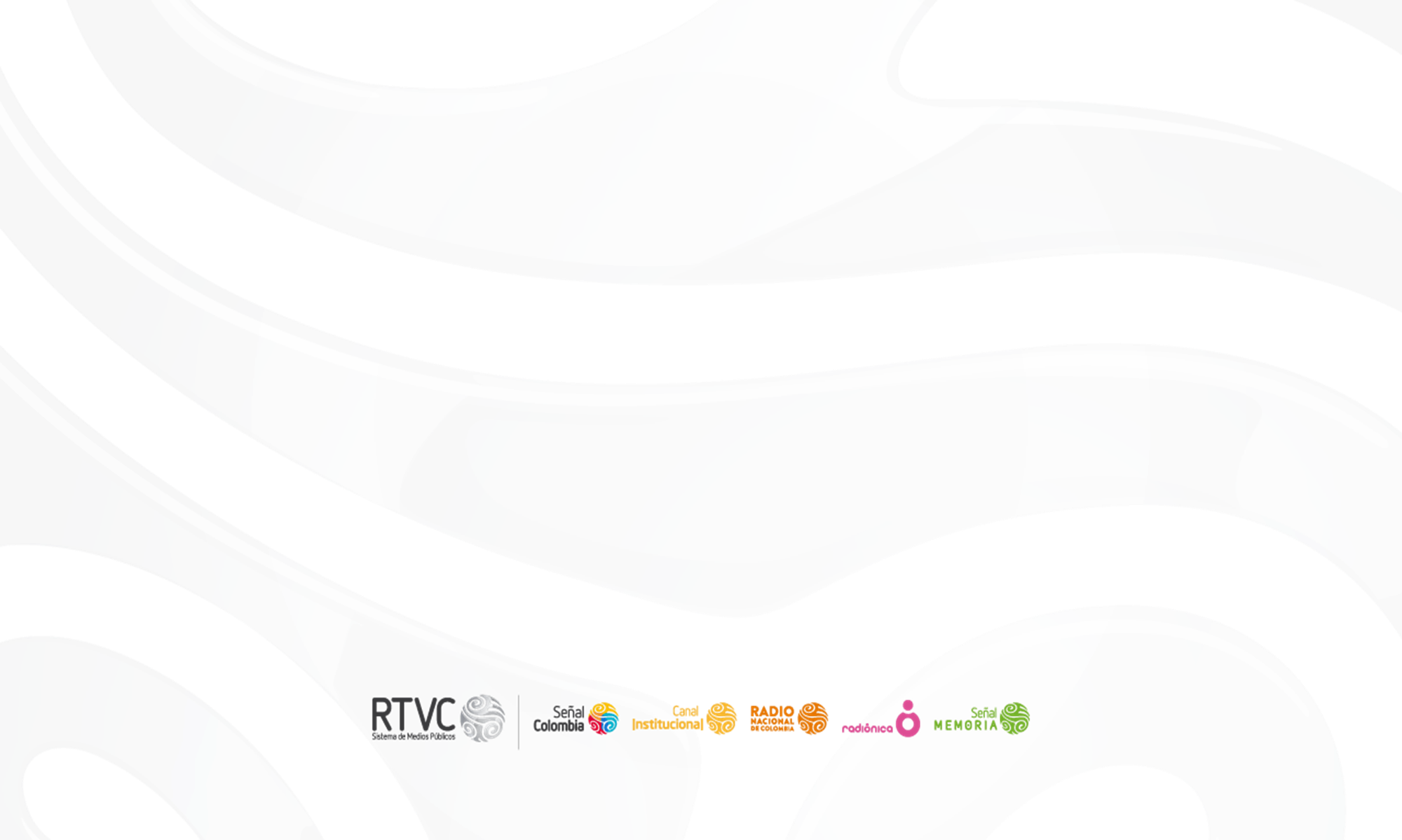 Solicitud realizadas a la FONTIC para el FONDO ÚNICO 2020
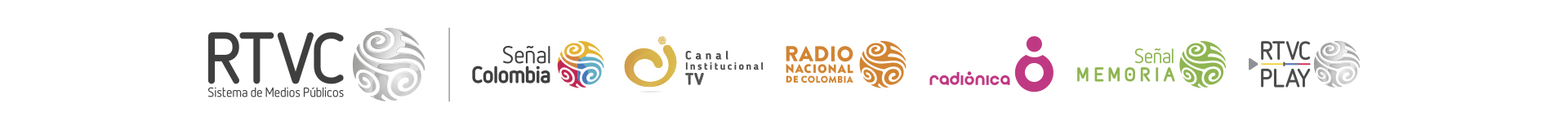 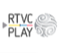